Ken Texler
February 2020
Technology PDOffice 365
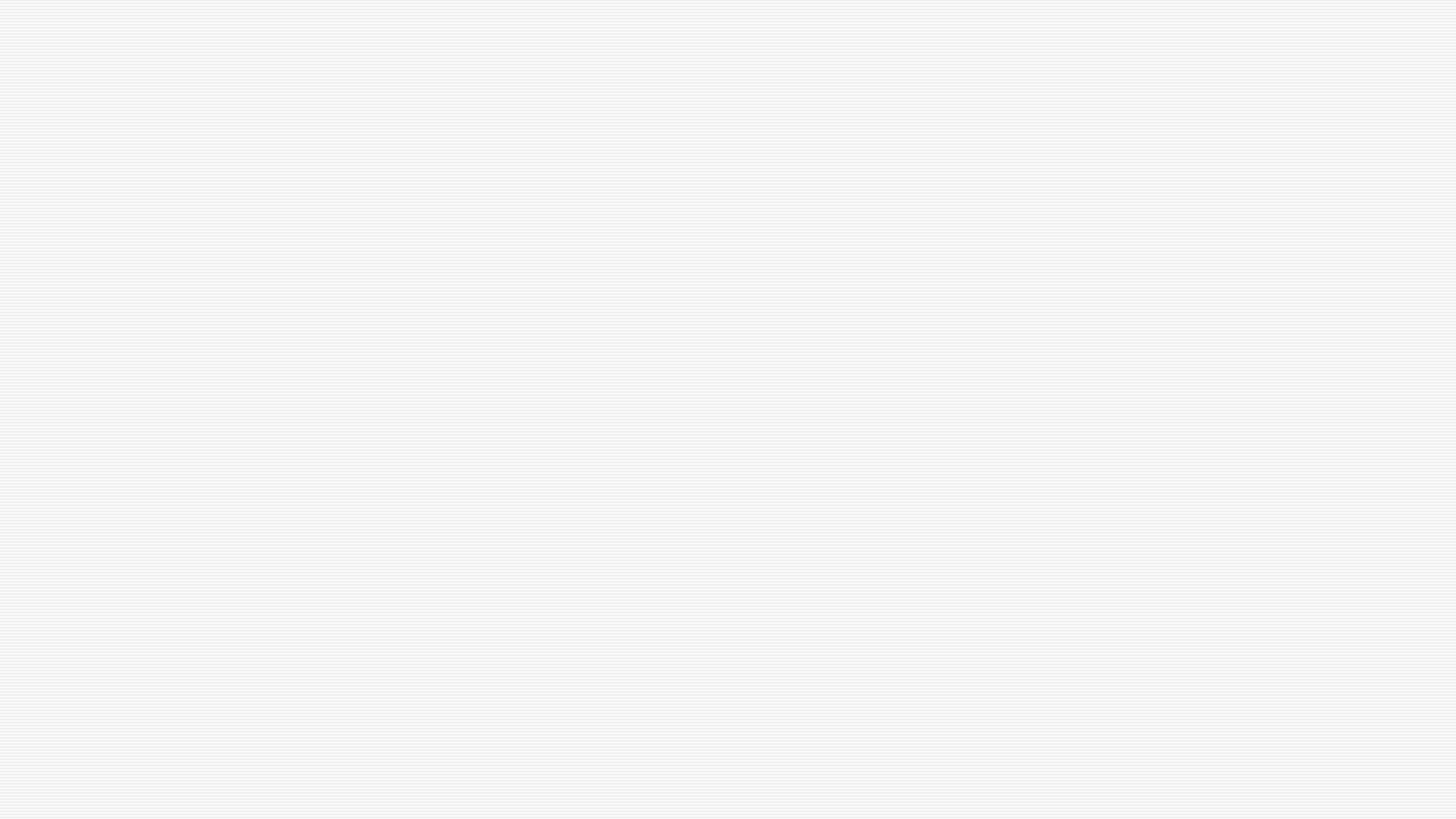 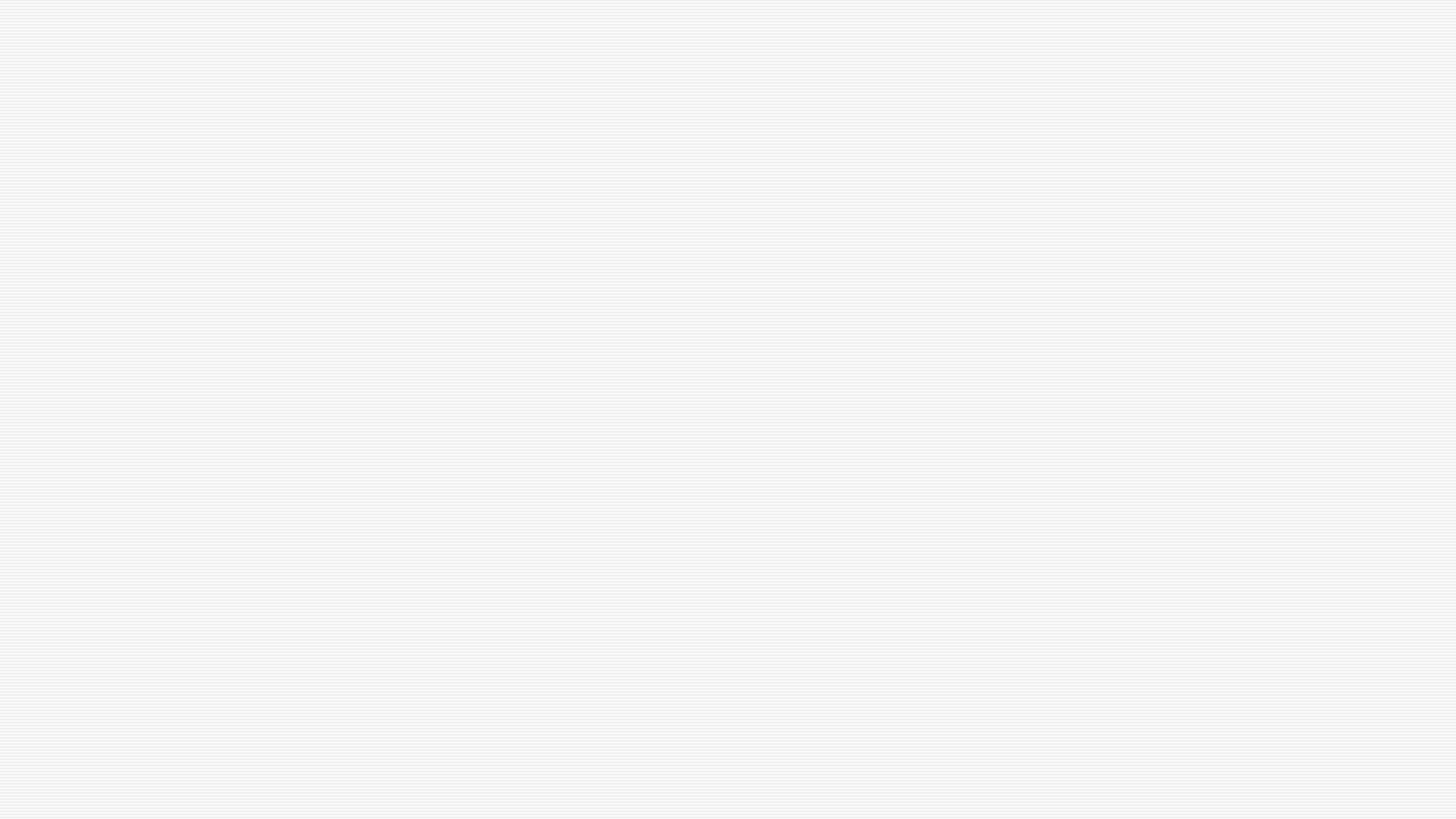 Office 365 Applications
z
z
Applications and Purpose
Email: Outlook
Cloud Storage: OneDrive
Productivity: Word, Excel,  Powerpoint
Classwork: Teams
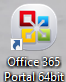 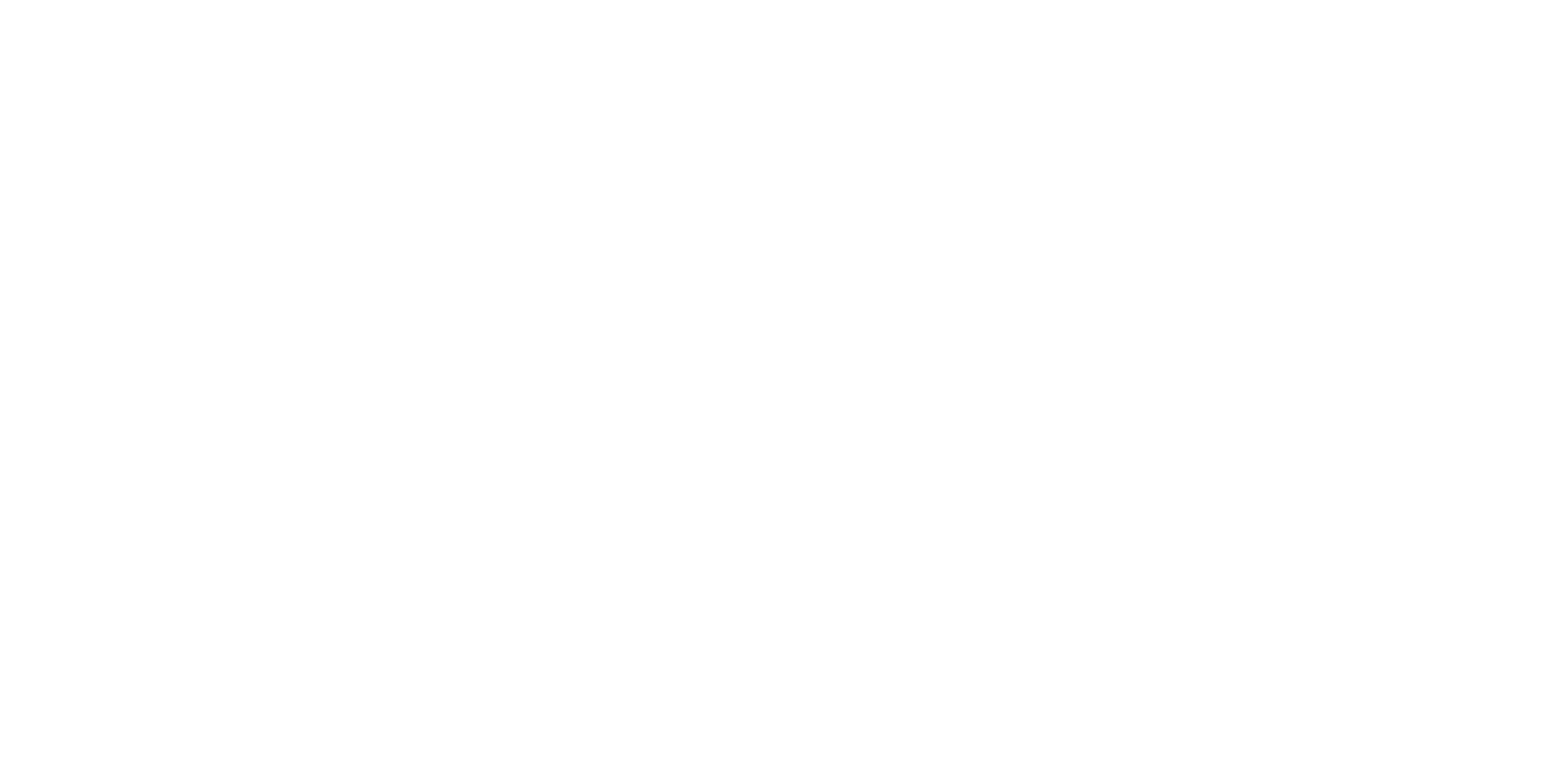 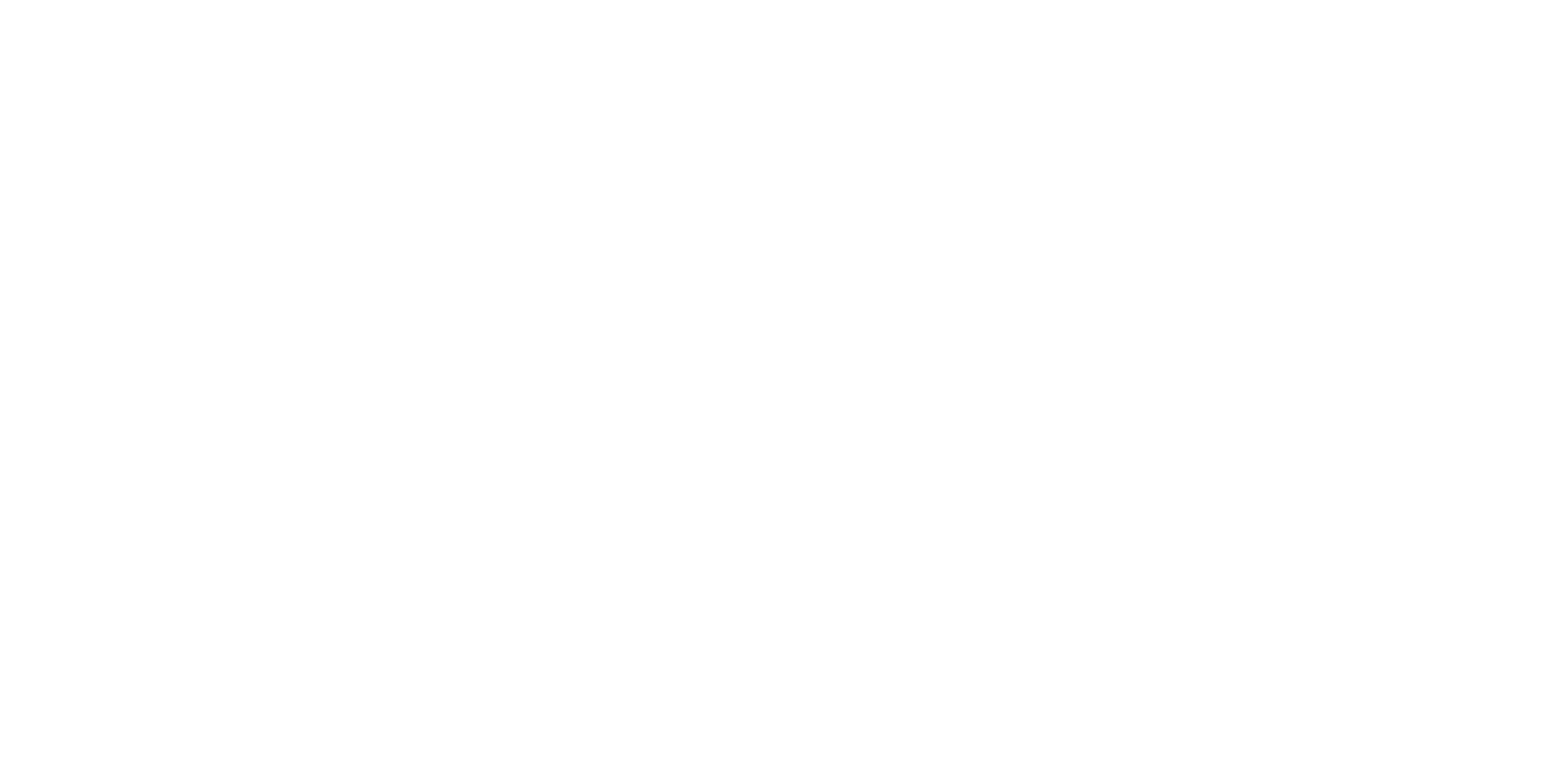 Accessing Your Office Portal
Through the Web: Portal.Office.com
On your laptop: Open Office 365 Portal Icon
Login Info: 
User: UserName@yonkerspublicschools.org
Password: Same as used for computer login
Install Office 2016 at home and on your mobile devices!
Students can install on one computer and one mobile device.
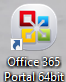 [Speaker Notes: Add picture of desktop icon]
OneDrive: Your Cloud Storage
Sync documents on all of your device!
No more thumb drives
You can log in to any computer and have your files
Encourage your students to use their OneDrive
Access through web or computer.
Student Setup: Logging In to the Computer
Log into any school computer on the district’s network.
Student username is their ID number (ie. 123456)
Student initial password is their ID number TWICE (ie. 123456123456)
After logging in, they will be directed to change your password. 
HAVE STUDENTS RECORD ID AND PASSWORD IN THEIR PHONES
IF THEY FORGET PASSWORD, SEE MR. TEXLER OR MR. KREAMER
Once this is completed, your account will be activated.
Student Setup: Accessing Office 365
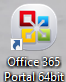 Open the Office 365 icon on the desktop.
Log into the Office 365 Portal using:
Your ID followed by @yonkerspublicschools.org 
(ie. 123456@yonkerspublicschools.org) which will be your email address.
Use your new and changed password to log into the Office 365 portal
This will also give you access to your one drive and office suite.
You can install the office suite on one computer and one mobile device.  
You can access the programs online on any computer.
Students can also access their OneDrive from the File Explorer
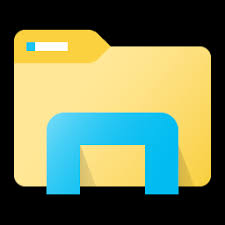 [Speaker Notes: Add pic for Portal & File Explorer]
Classwork: Microsoft Teams
Why use MS Teams in your classroom?
Chat
Collaborate with students about the coursework
Assignments
Create assignments for all students in one place
Comment and collect all assignments without printing
Gradebook
Organize and track assignments in Teams
Notebooks
Create and store class resources and handouts in one place
Other Tools
Immersive Reader
Classwork: Microsoft Teams
How to use MS Teams in your classroom?
Add members (students)
Create channels (optional)
Create assignments

Let’s take a look at Teams
Got Questions?Or any other Tech Issues?